Προβολή επιπέδου χρησιμοποιώντας το δίκτυο Schmidt
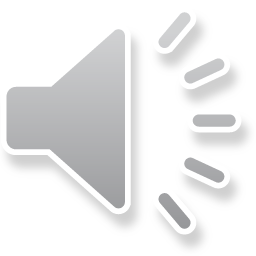 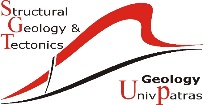 Π. Ξυπολιάς
130o/60o
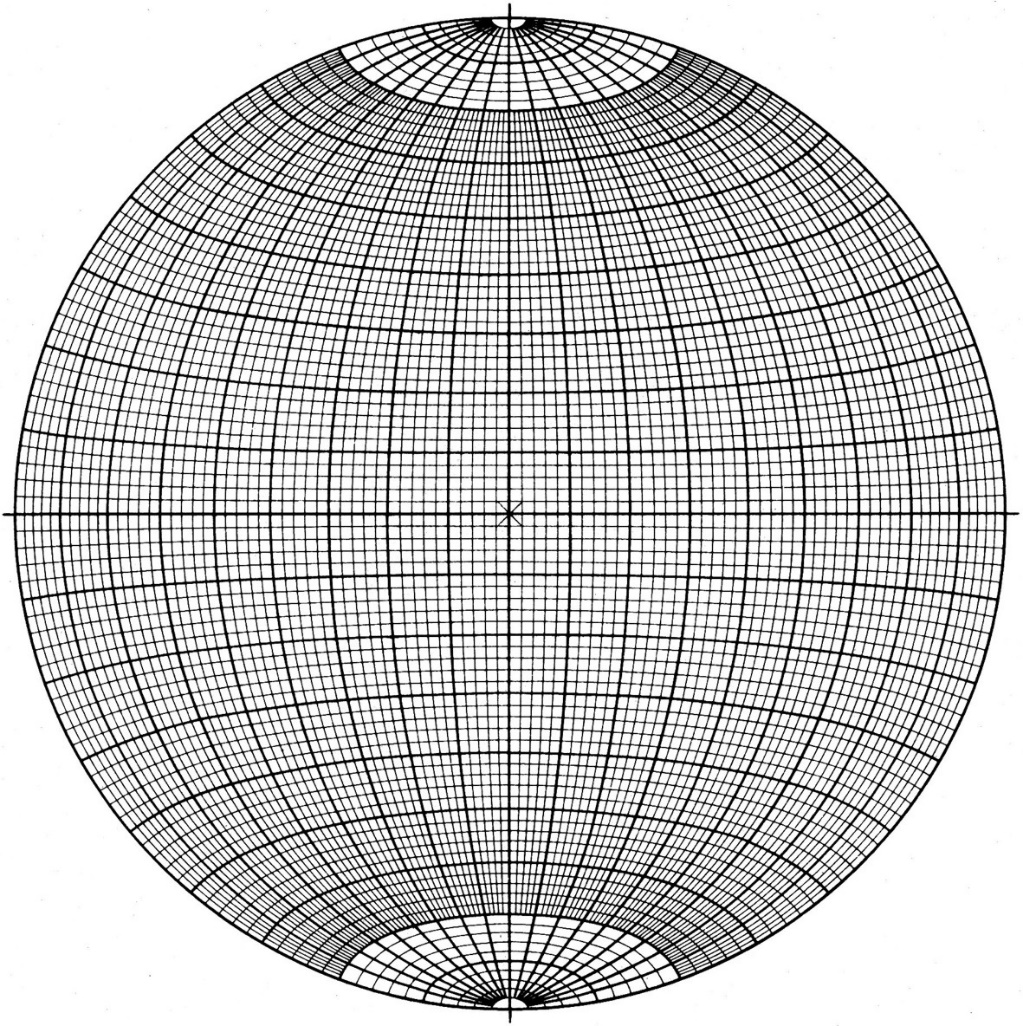 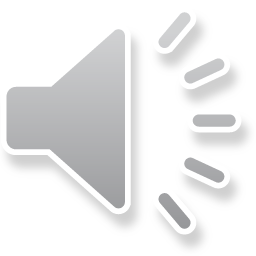 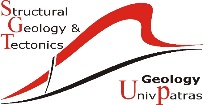 Π. Ξυπολιάς
130o/60o
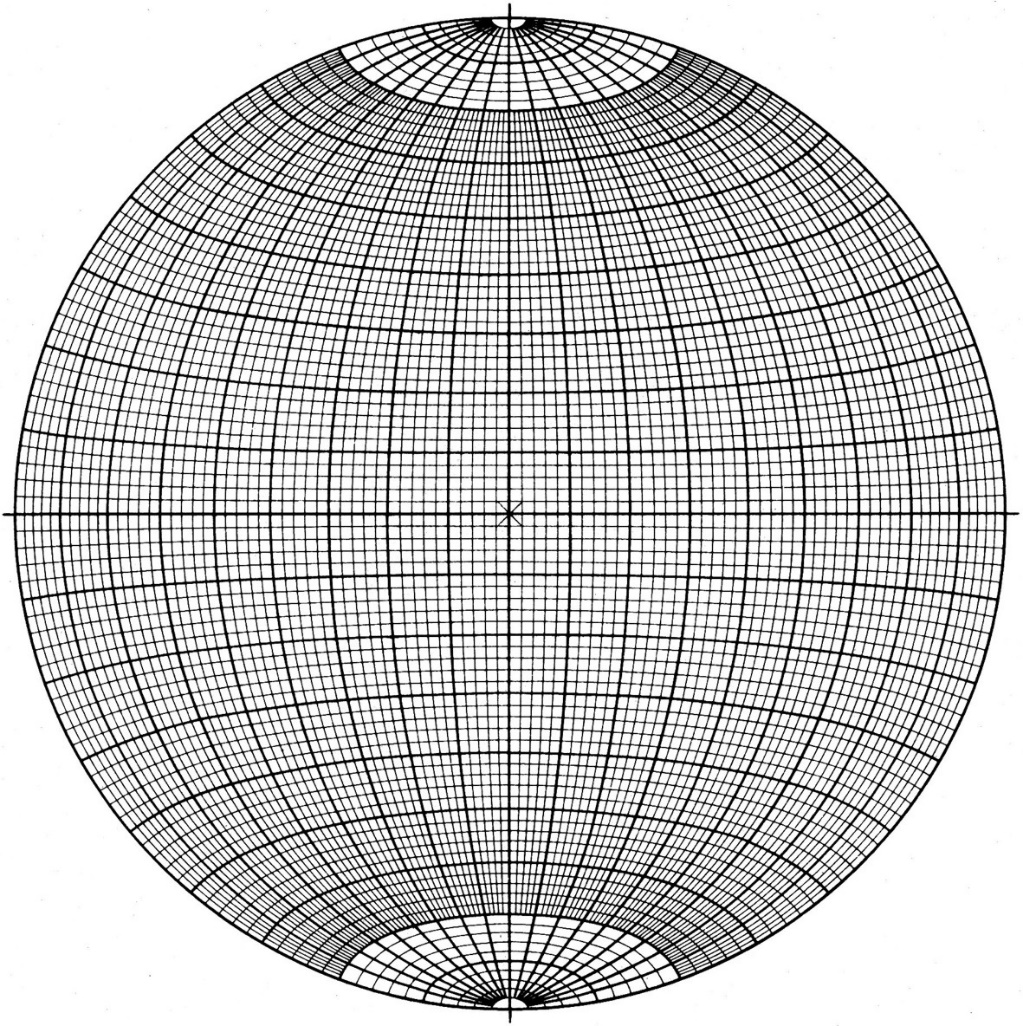 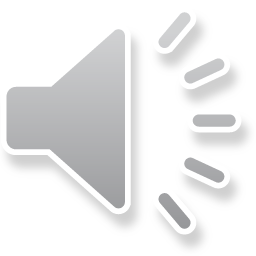 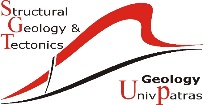 Π. Ξυπολιάς
130o/60o
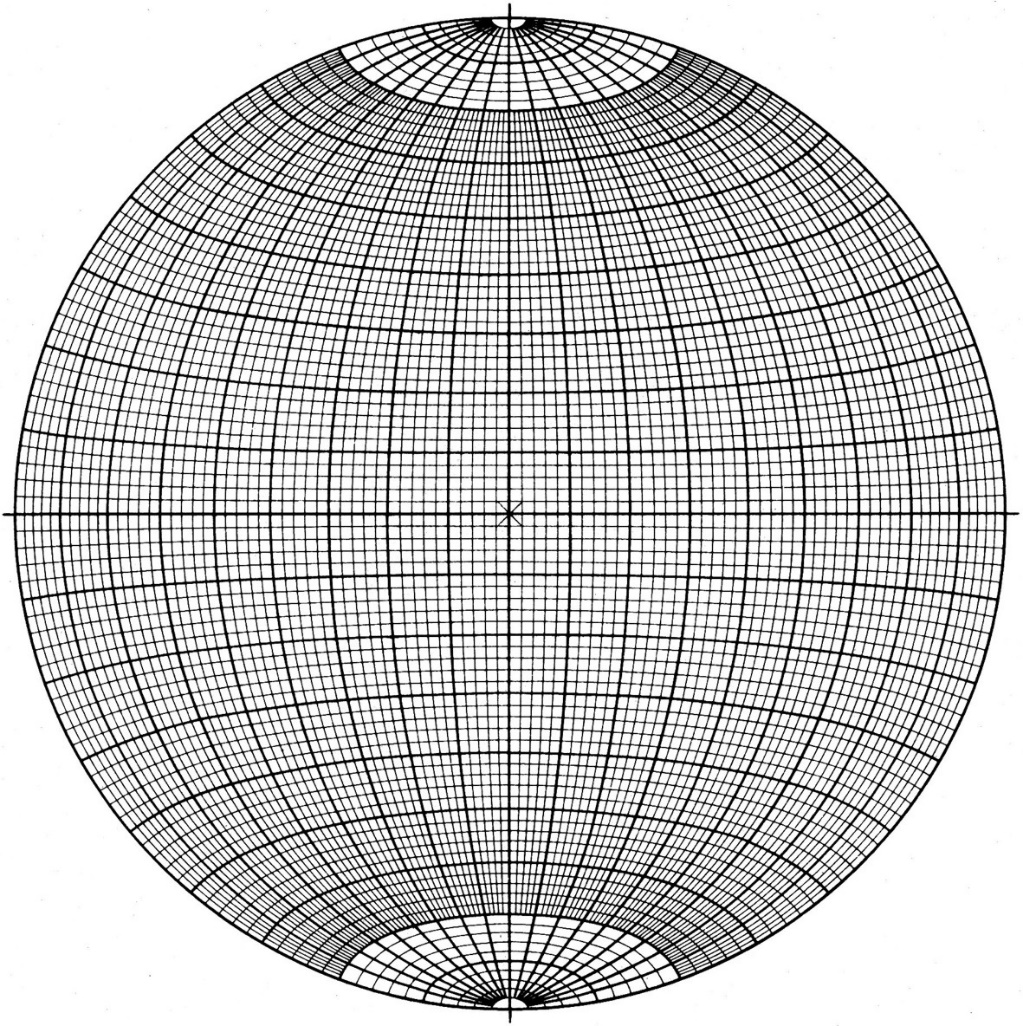 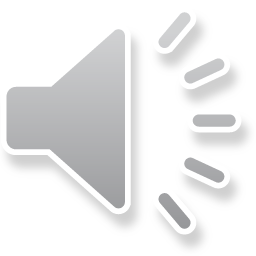 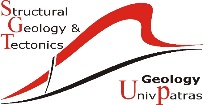 Π. Ξυπολιάς
130o/60o
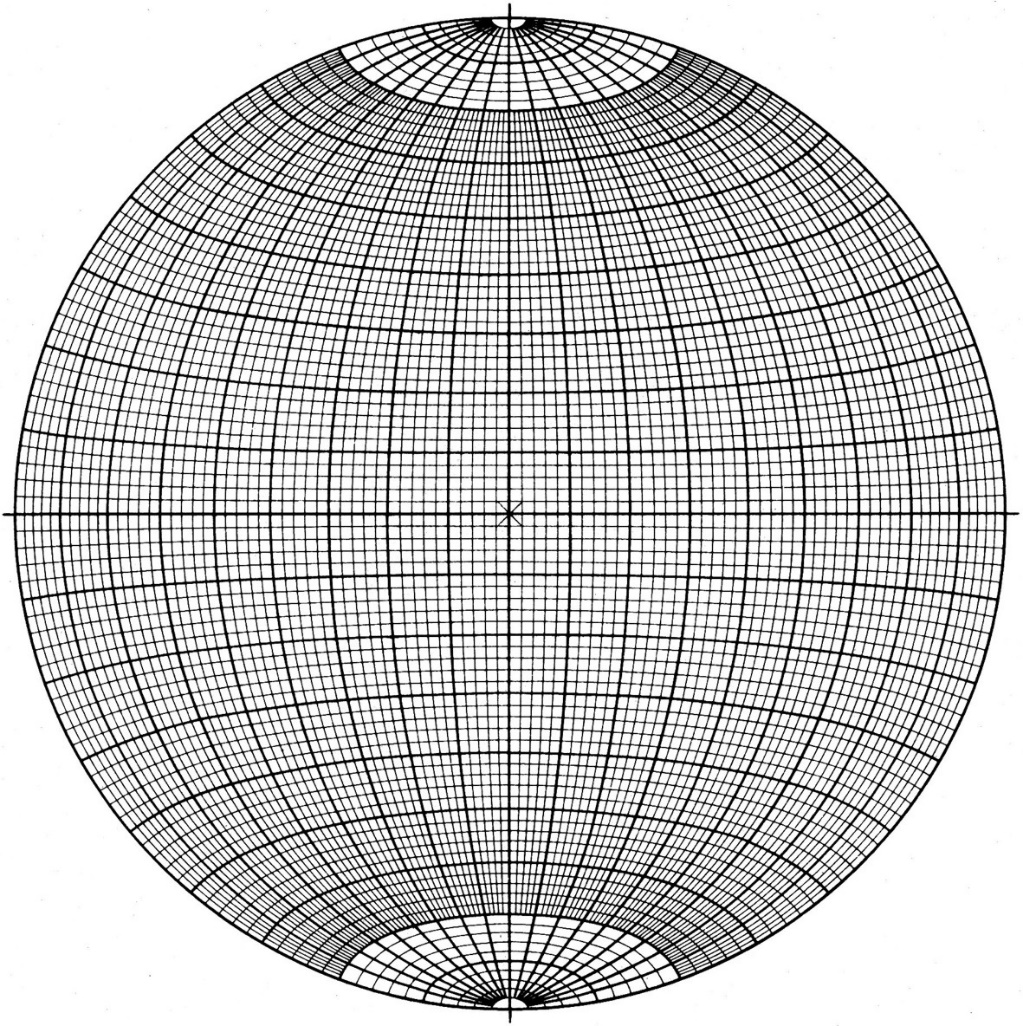 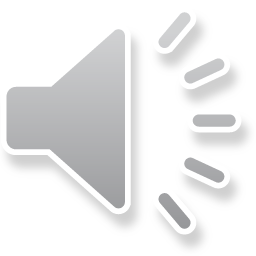 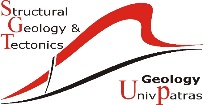 Π. Ξυπολιάς
130o/60o
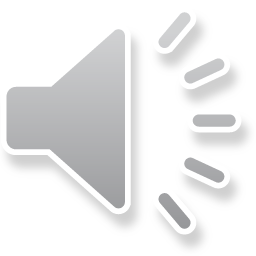 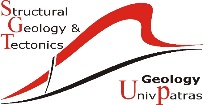 Π. Ξυπολιάς